Blessed Edmund Rice & 
Presentation Brothers Today!
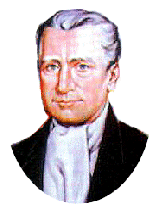 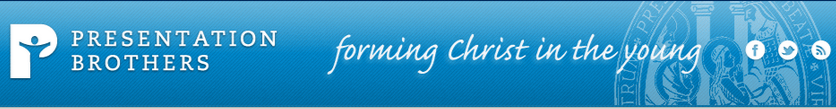 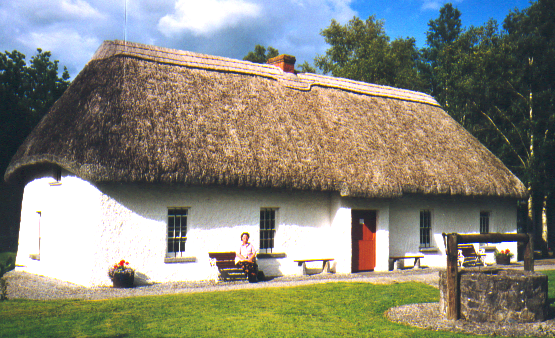 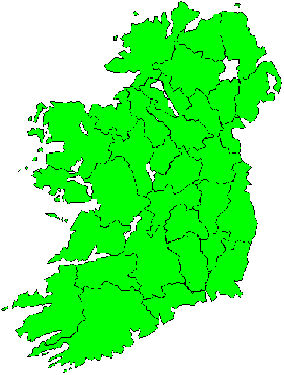 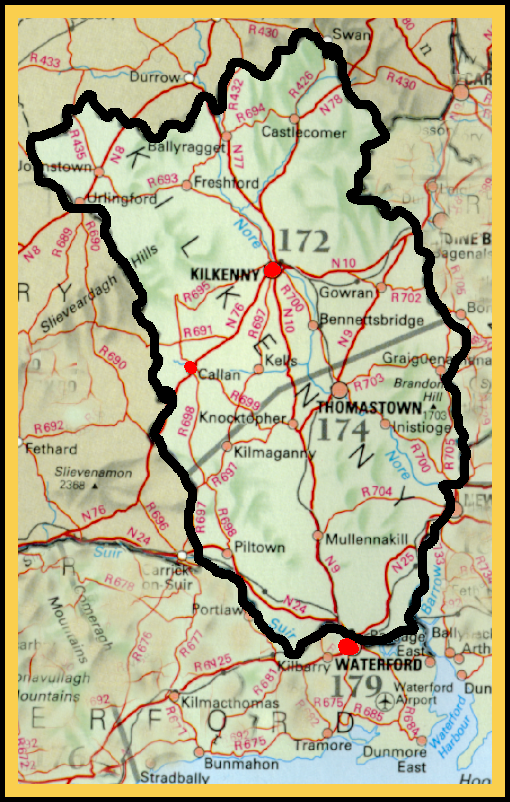 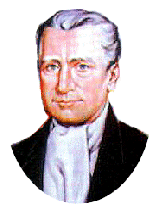 Callan
Edmund Rice was born in this housenear Callan in Co. Kilkenny, on 1st June 1762.
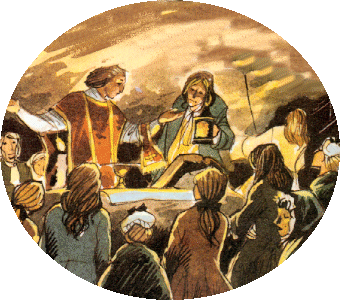 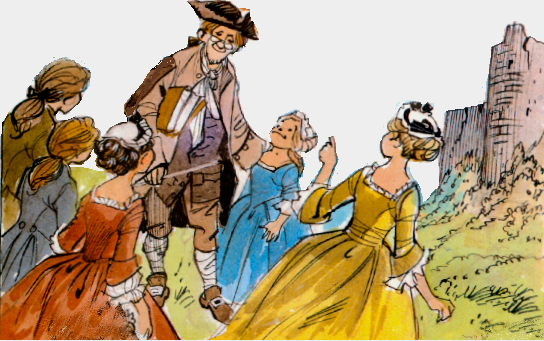 The Penal Laws 
1695-1829
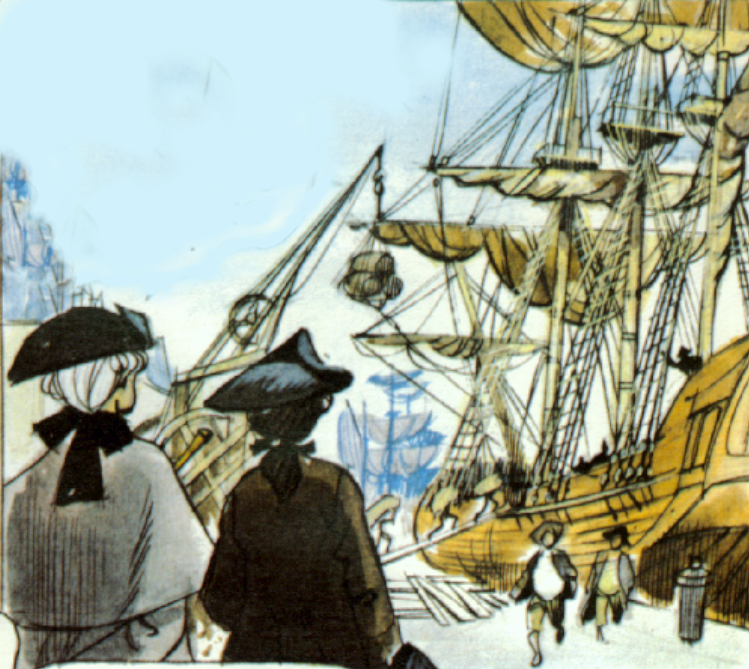 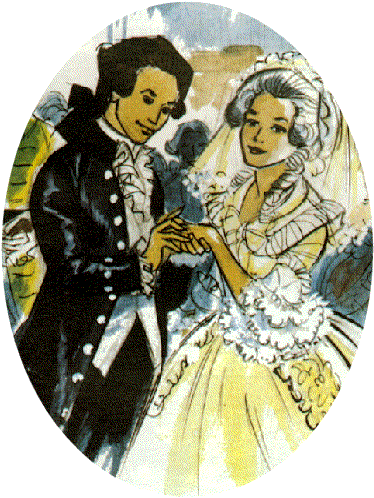 Marriage
Waterford
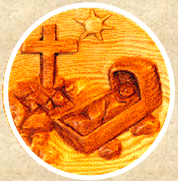 But tragedy strikes…..
.
A Crossroads for Edmund………
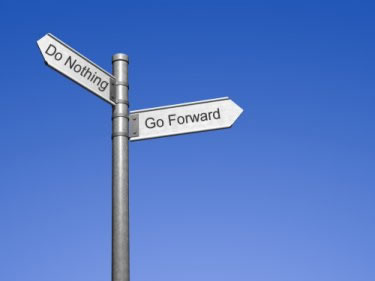 What will I do with my life????
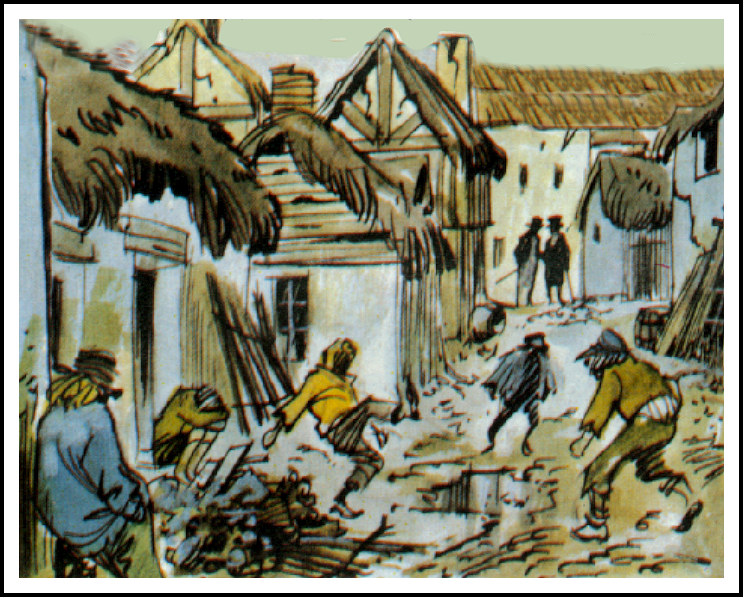 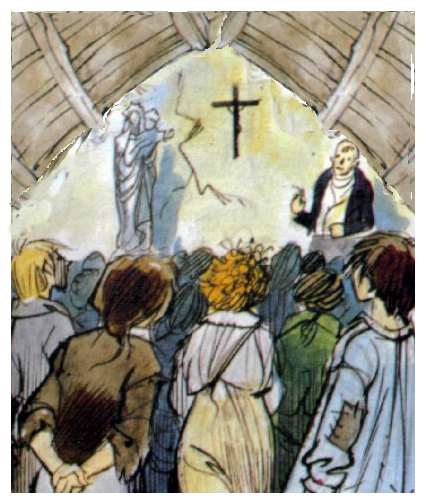 Millionaire Businessman Sells All and……
Waterford 
1802
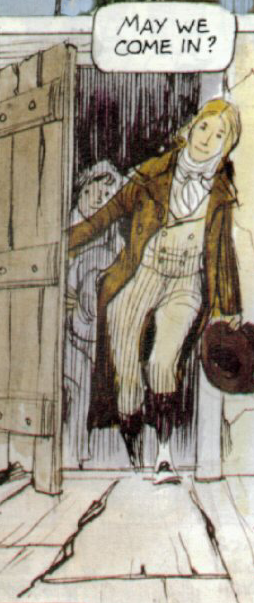 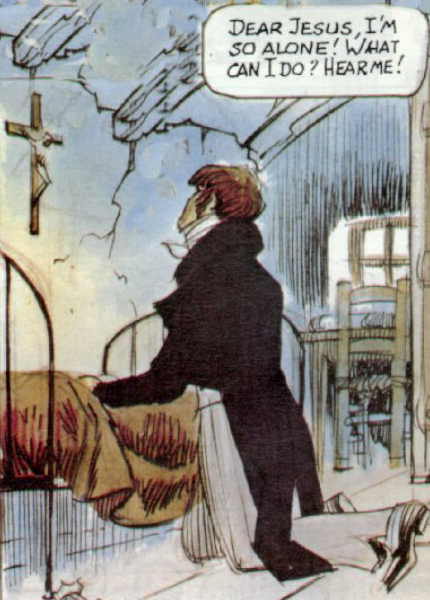 1808- The First Presentation Brothers
Why Brothers?
Presentation of Mary
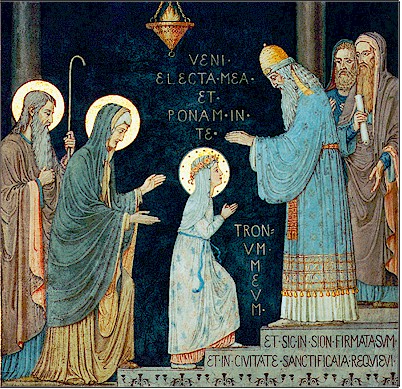 Vocation in life
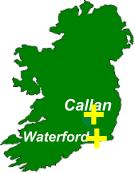 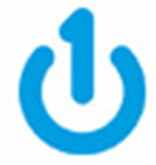 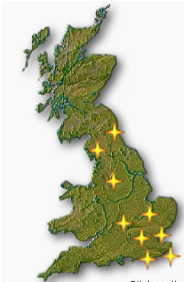 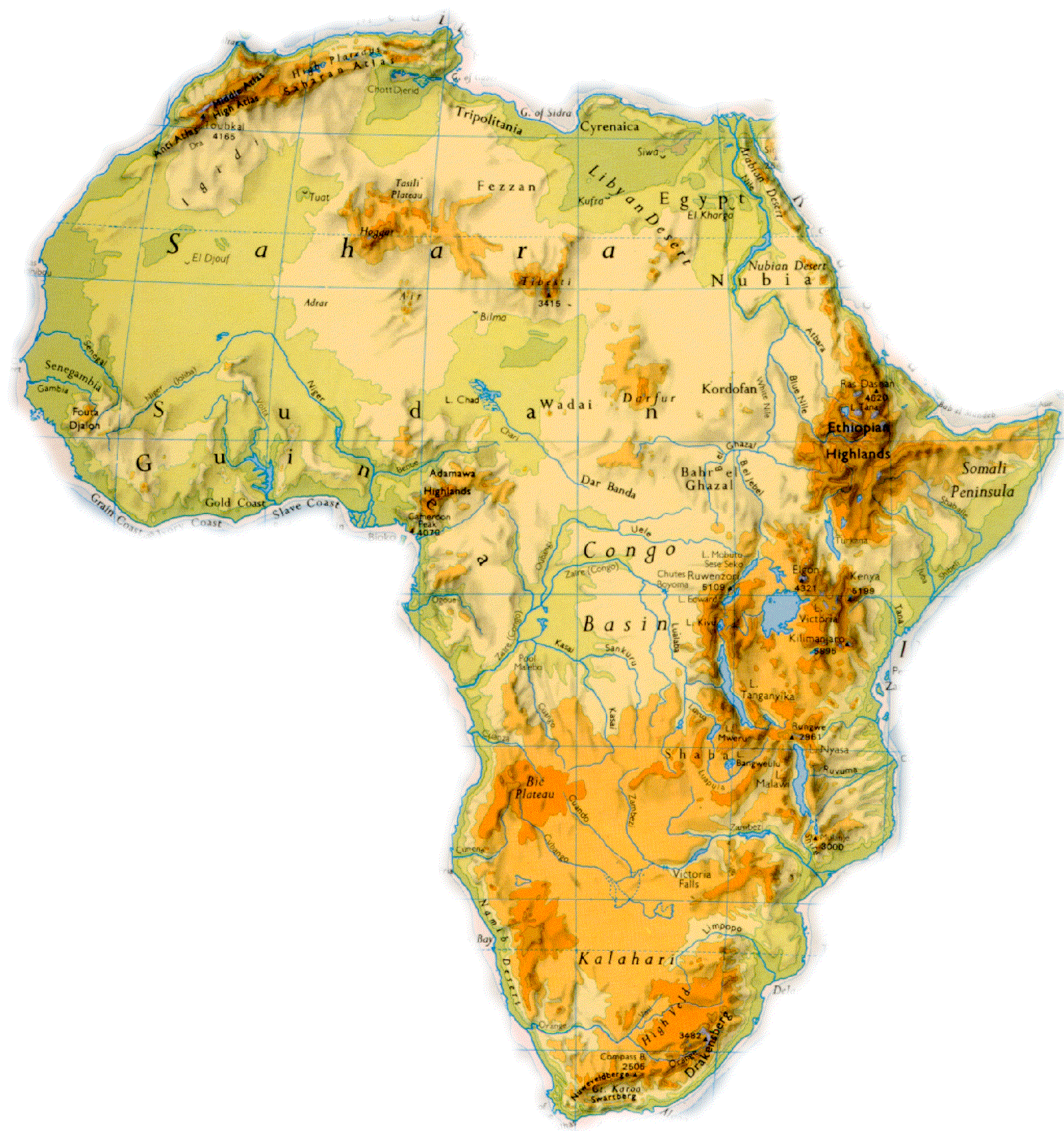 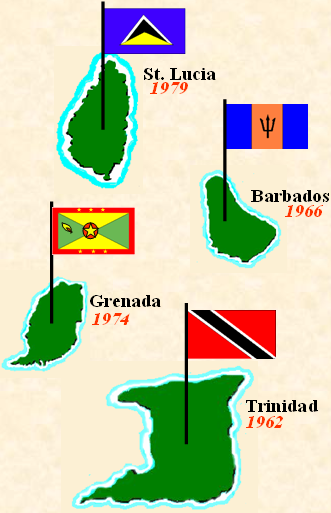 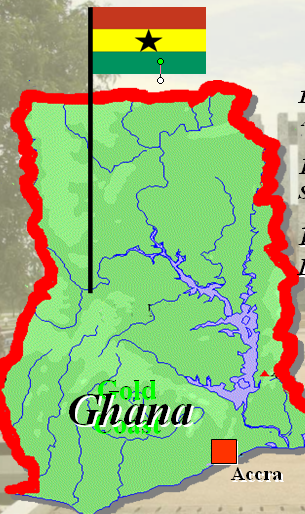 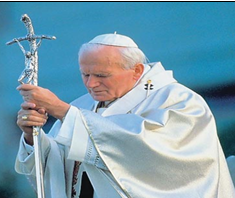 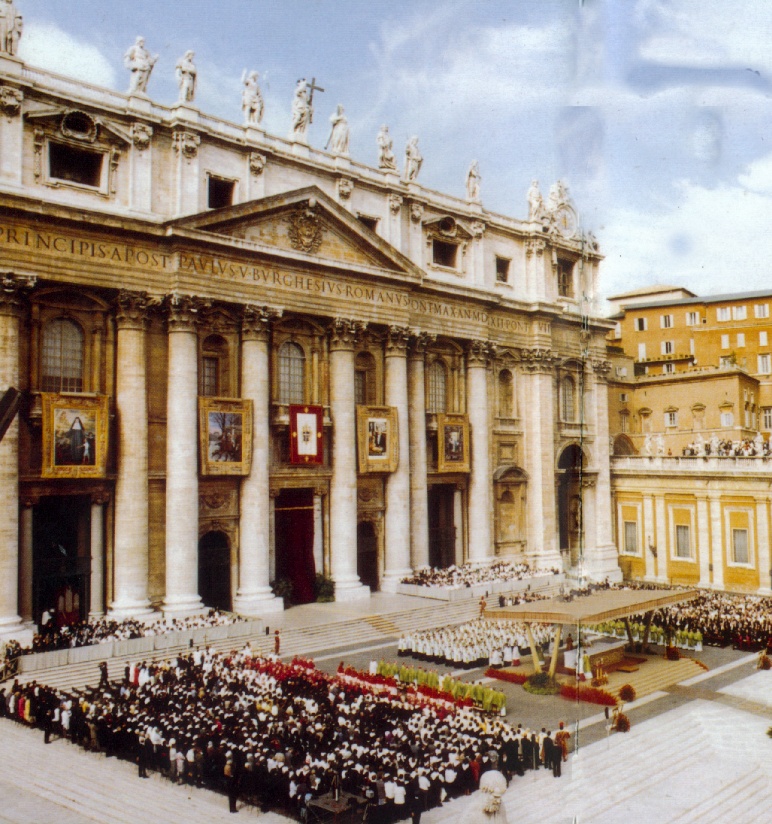 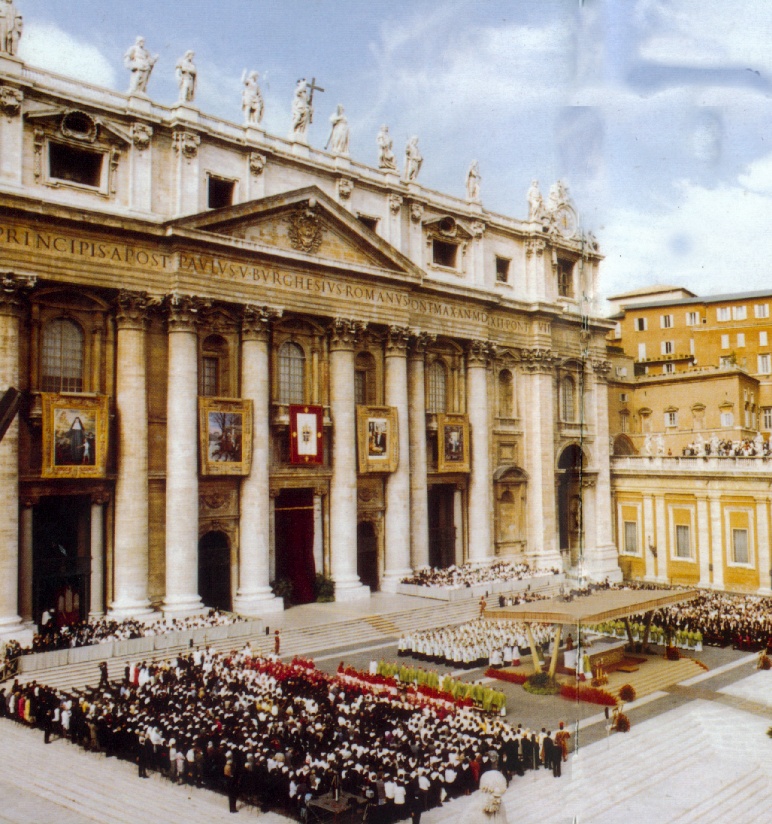 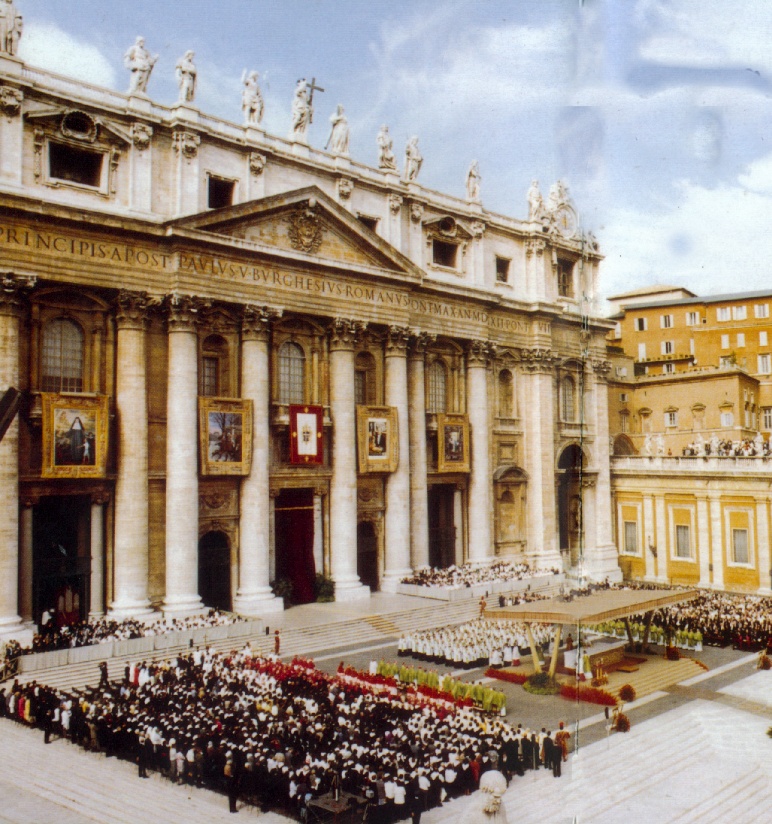 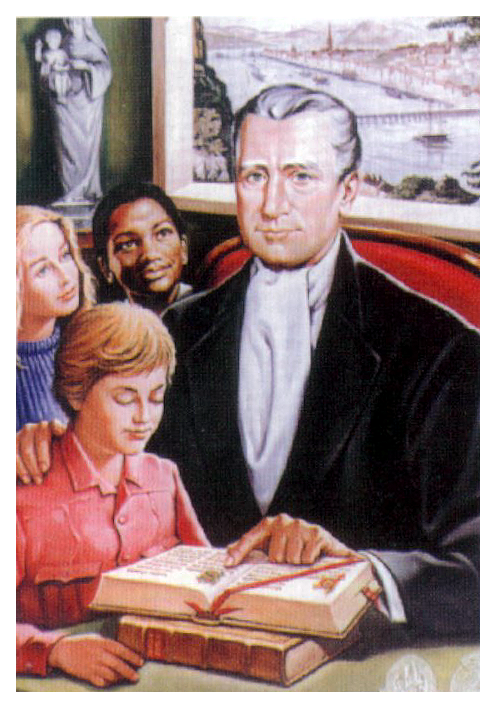 October 6th 1996
What is a Brother?
A Brother is…………a brother…..
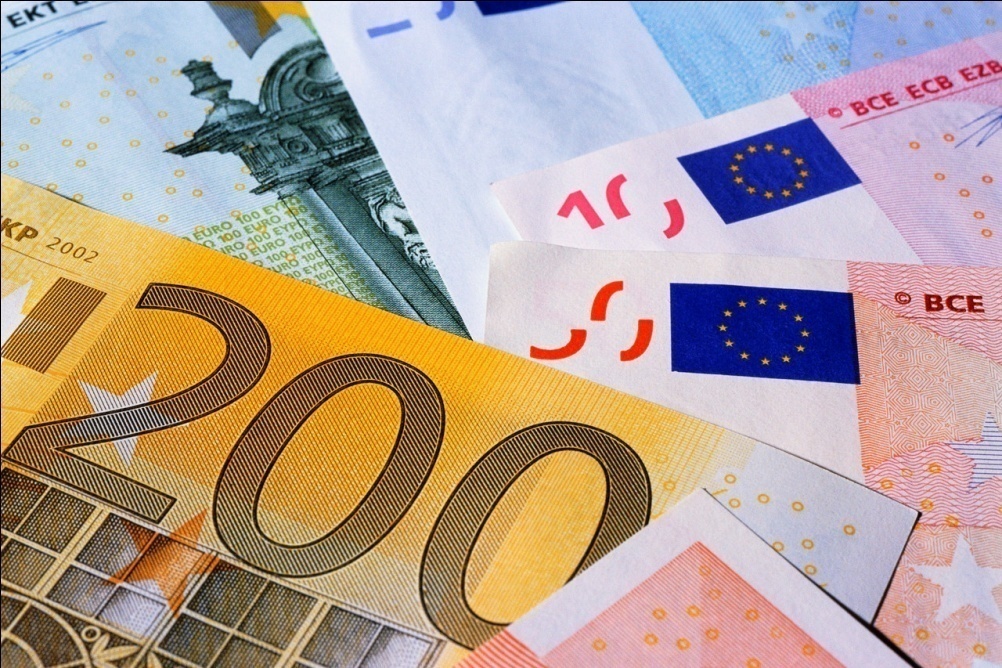 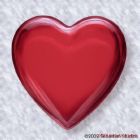 New Missions……
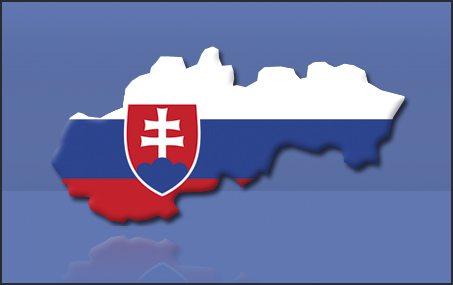 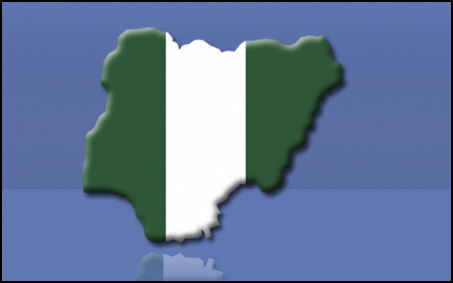 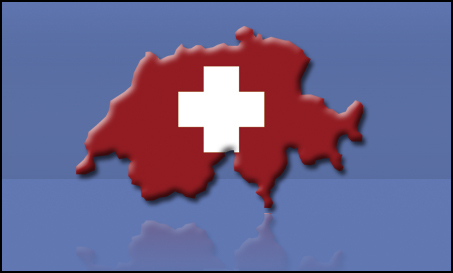 www.PresentationBrothers.orgTheBloggingBrother.blogspot.com
Over To You…
The Challenge….